Department of Earth and Planetary Sciences
McGill University

EPSC-221
GENERAL GEOLOGY
Anthony Williams-Jones and Alfonso Mucci 
Anthony.Williams-jones@mcgill.ca; alfonso.mucci@mcgill.ca; 
Frank Dawson Adams (FDA)-317/201
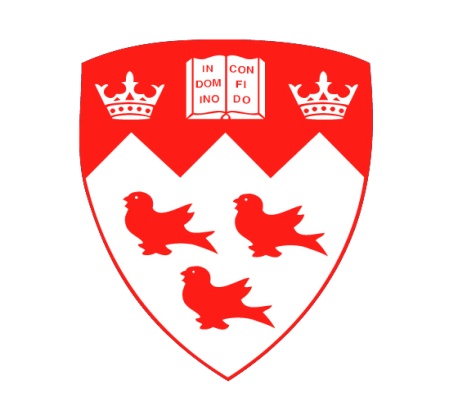 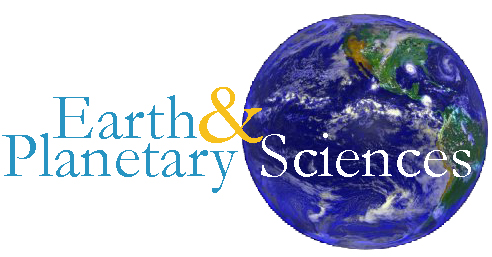 http://eps.mcgill.ca/~courses/c186-221
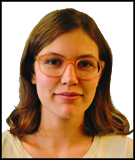 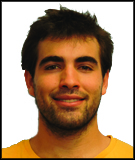 Teaching 
Assistants
Caroline Seyler 
(caroline.seyler@mail.mcgill.ca)
FDA-350
Jethro Sanz-Robinson 
(jethro.sanz-robinson@mail.mcgill.ca)
FDA-346
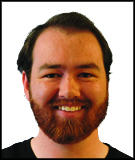 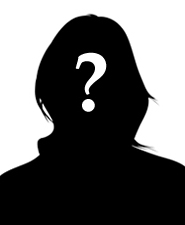 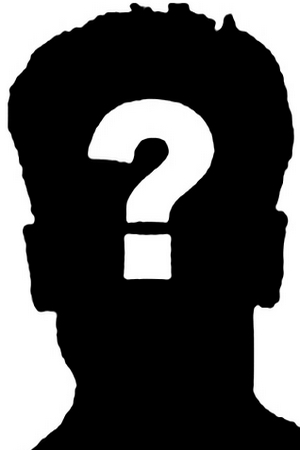 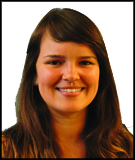 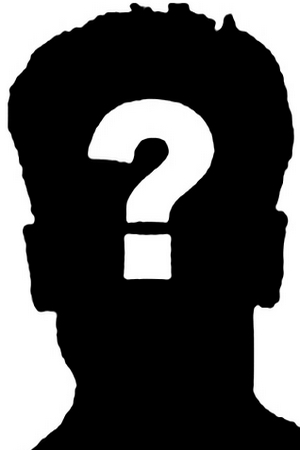 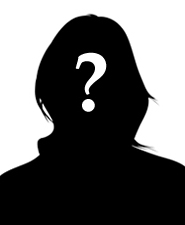 Kyle Henderson 
(kyle.henderson@mail.mcgill.ca)
FDA-346
Samantha Carruthers 
(samantha.carruthers@mail.mcgill.ca)
FDA-404
Course outline, lecture slides, animation and exam sample:  
http://eps.mcgill.ca/~courses/c186-221
 
WEEK	TOPICS
1	Introduction (AM, AW-J))
	-organization (course description and schedule), books, evaluation
 
1	History of the Earth (AW-J)
 
2	Mineralogy (AW-J)
 
3	Volcanism/Igneous rocks  (AW-J)
 
5	Weathering, erosion and soils (AM)
 
6	Sedimentary rocks (AM)
 
7	Metamorphic rocks  (AW-J)
 
8	Geological time (AW-J)
 
9	Structural geology (AW-J)
 
10	Plate Tectonics (AM)
 
11	Earthquakes (AW-J)
 
12	Mass wasting and slope stability (AW-J)
 
13	Running water and groundwater (AM)
 
14	Glaciers and glaciation (AM)
EPSC-221
GENERAL GEOLOGY
LABS:
Minerals
Igneous Rocks
Sedimentary Rocks
Metamorphic Rocks
SlopesTopoMaps
Coastal Geomorphology
Climate Data
Treasure Map


Contact hours: Two 1.0-hour lectures + laboratories
Evaluation
Mid-term (October 17th) 		20%
Final Exam (Cumulative)		50%
Lab				30%
Recommended textbooks:
  
QE28.M3415     
Marshak S. (2016) Essentials of Geology, Fifth Edition, W.W. Norton & Company Inc. New York, 629p.
QE26.3M362015   
Marshak S. (2015) Earth: Portrait of a Planet, Fifth Edition, W.W. Norton & Company Inc. New York, 875pp.
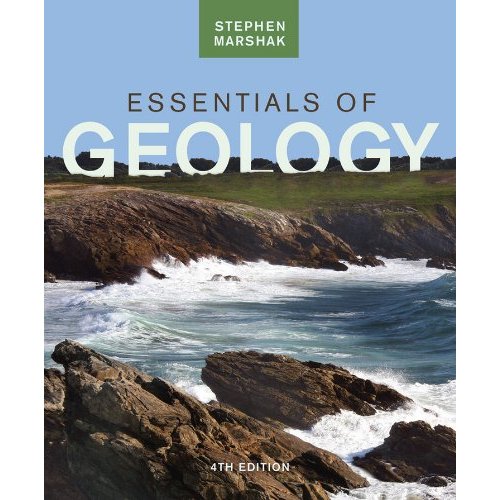 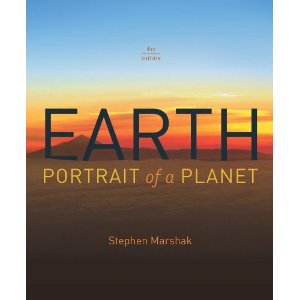